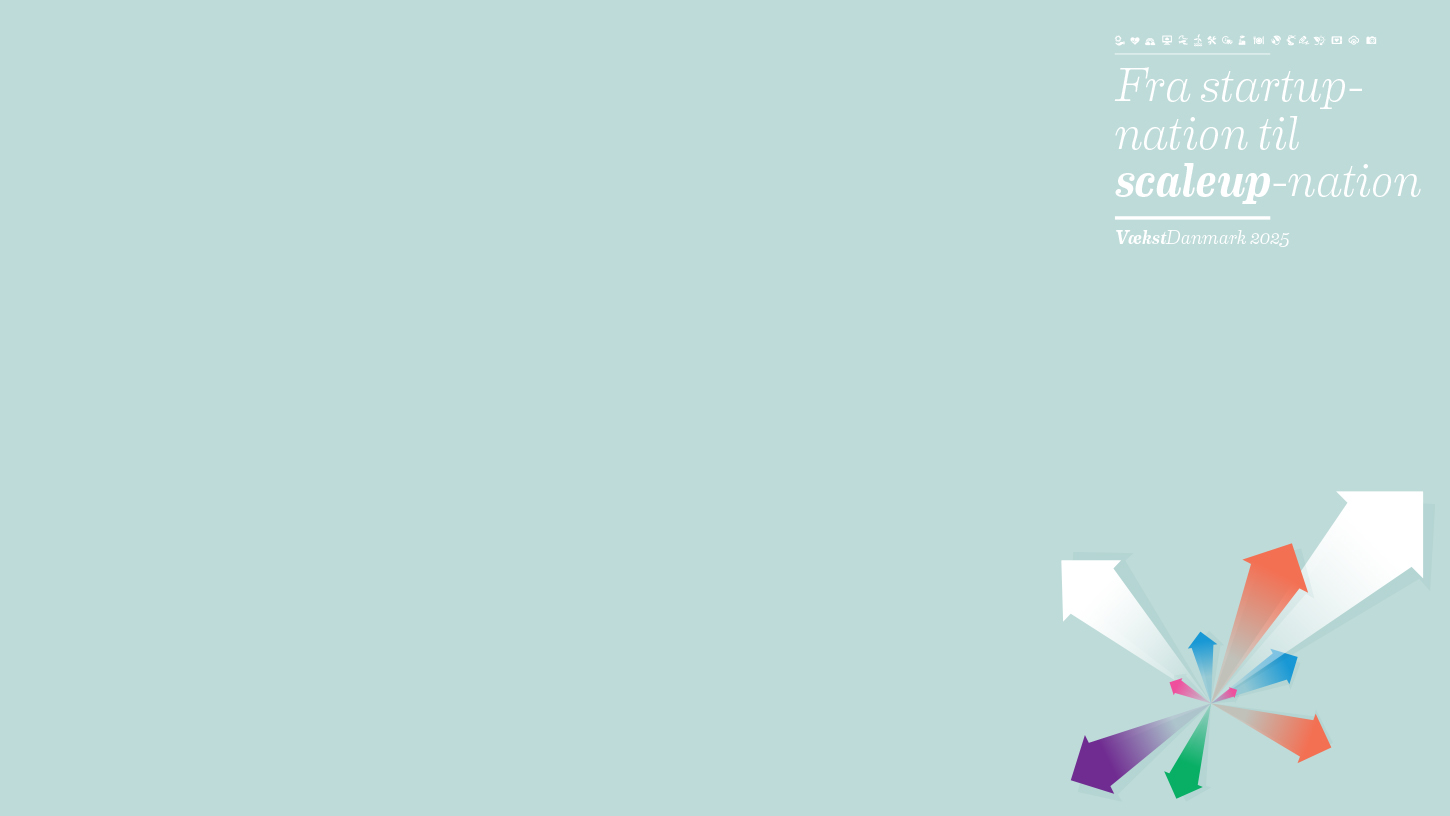 Jens Stenbæk Næstformand, Danske Regioner
“Introduktion af det nye Scale-up Denmark initiativ”
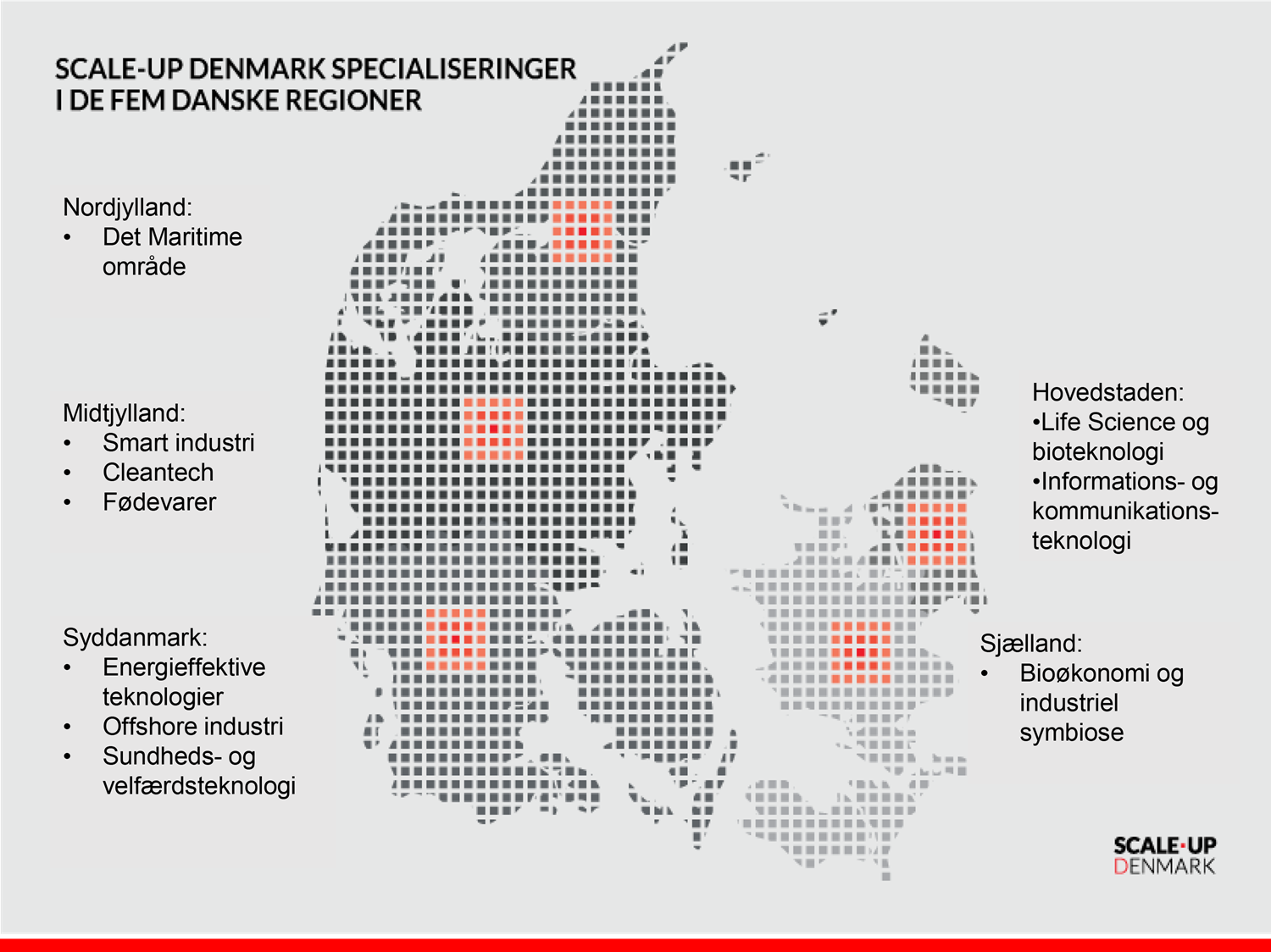